Государственное бюджетное дошкольное образовательное учреждение детский сад №10 Василеостровского района Санкт-Петербурга
ПРЕЗЕНТАЦИЯ 
                     Детско-родительского проекта
                                (5-7 лет)
         «ДЕНЬ НАПИСАНИЯ
         БУМАЖНЫХ ПИСЕМ»
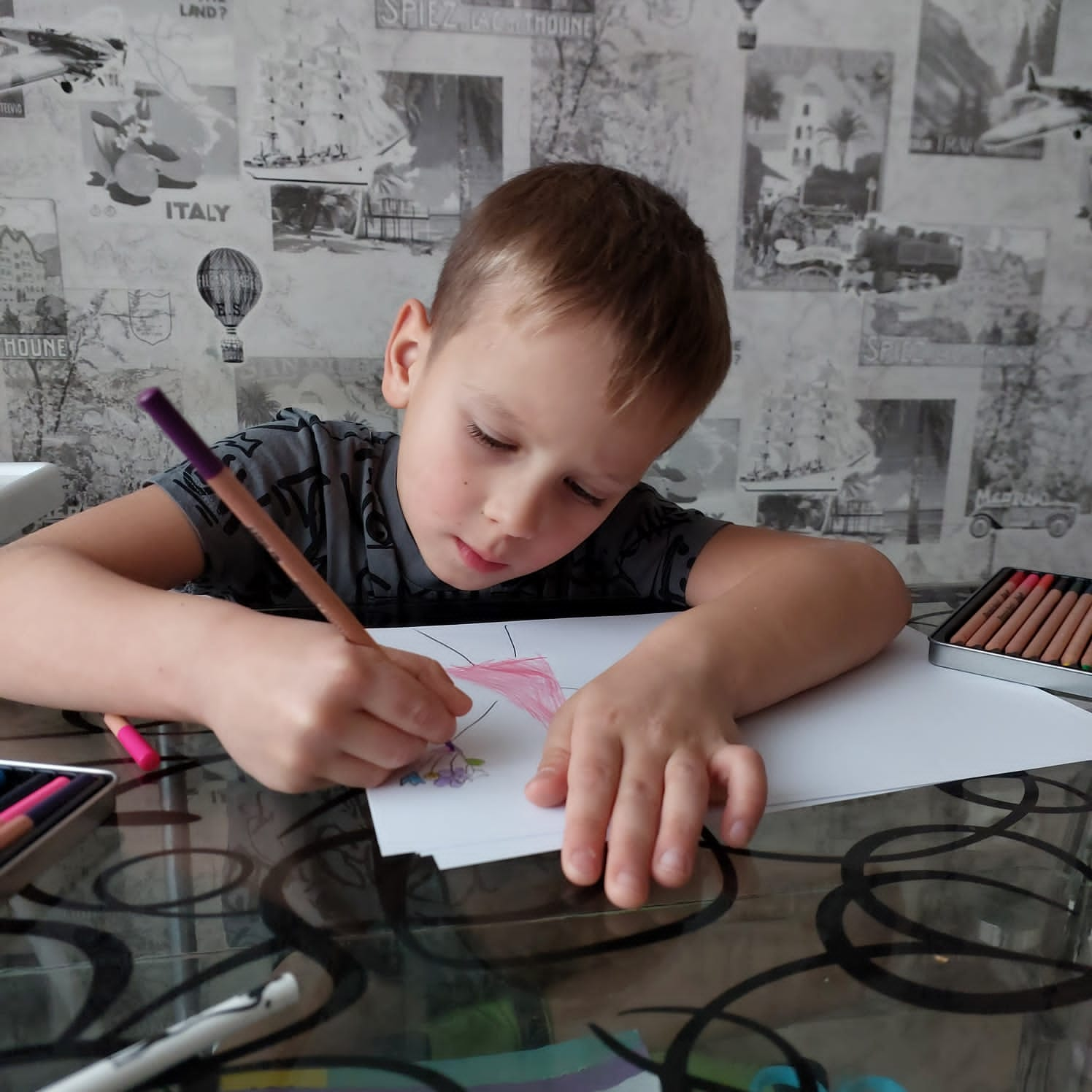 Презентацию подготовила:
Воспитатель,
Неизвестная Мария Владимировна.


    2024г.
1. Подготовительный этап.
Дидактический материал: 
книжки, плакаты, картинки и т.д.
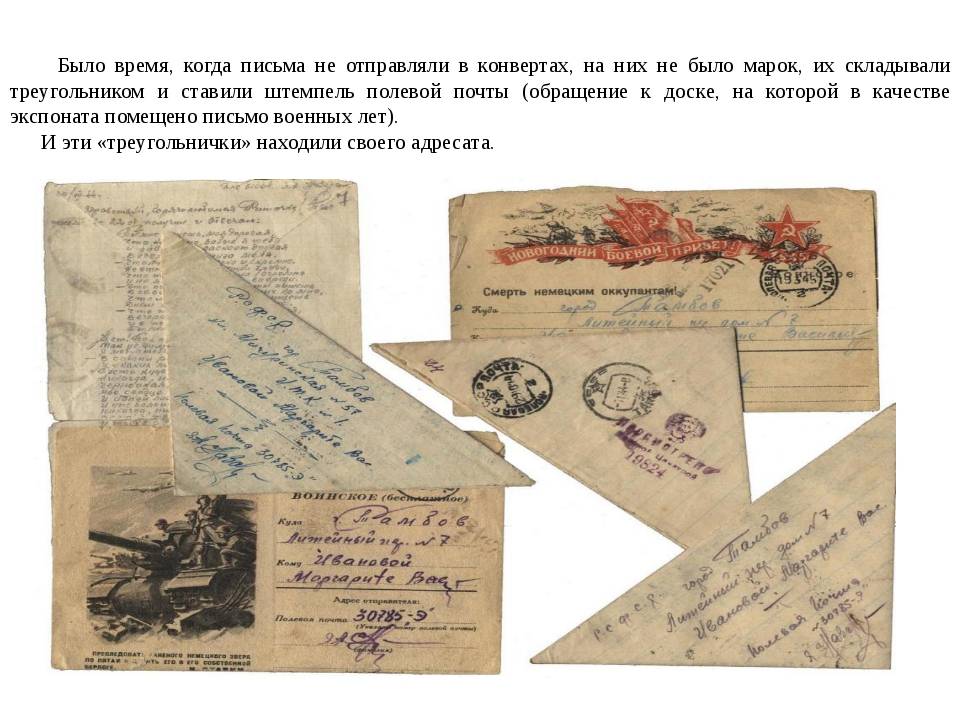 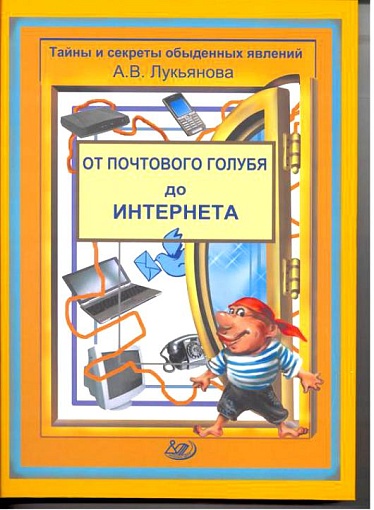 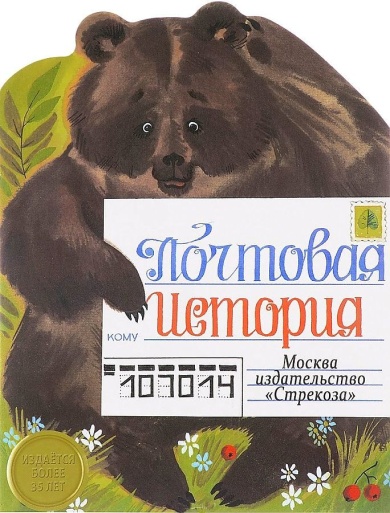 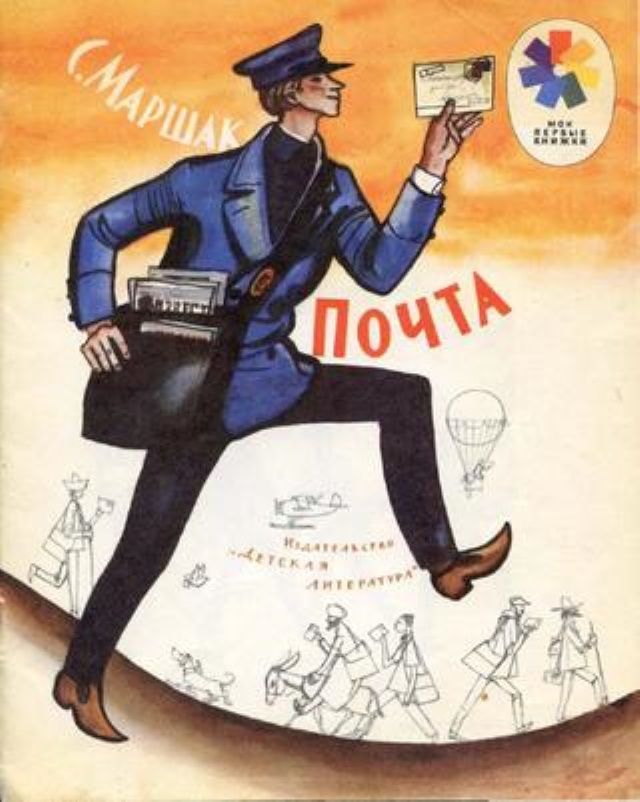 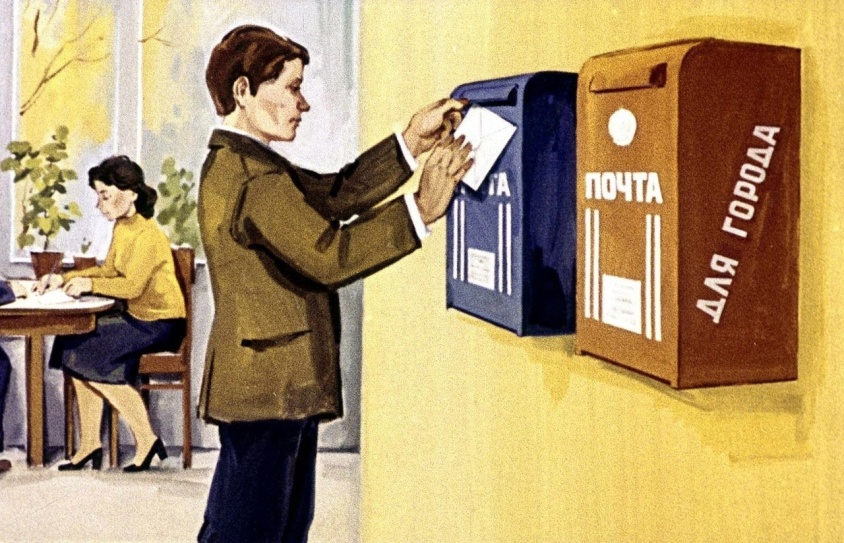 2. Основной этап
Выходная экскурсия на почту
Родители сходили с детьми  в почтовое отделение, где познакомили их с сотрудниками почты, показали почтовый ящик, купили конверты.
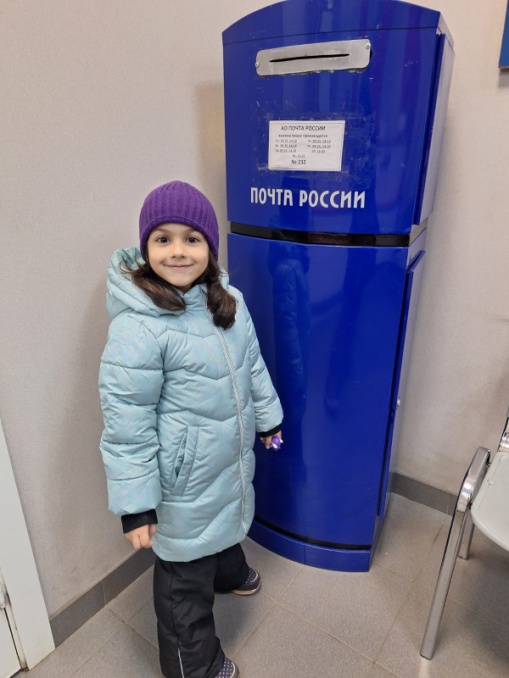 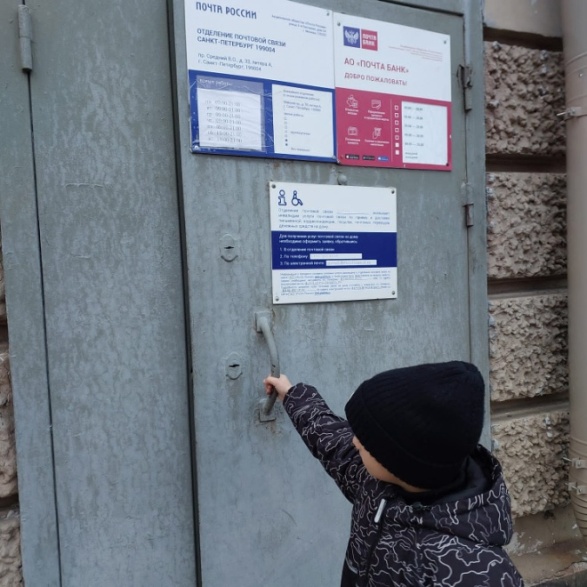 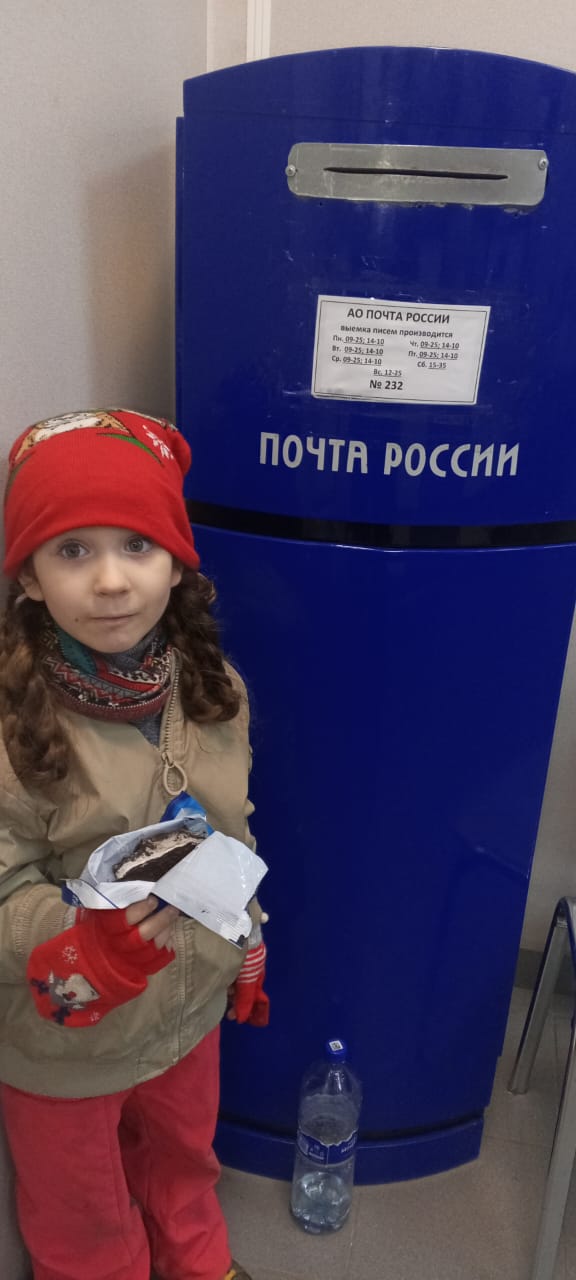 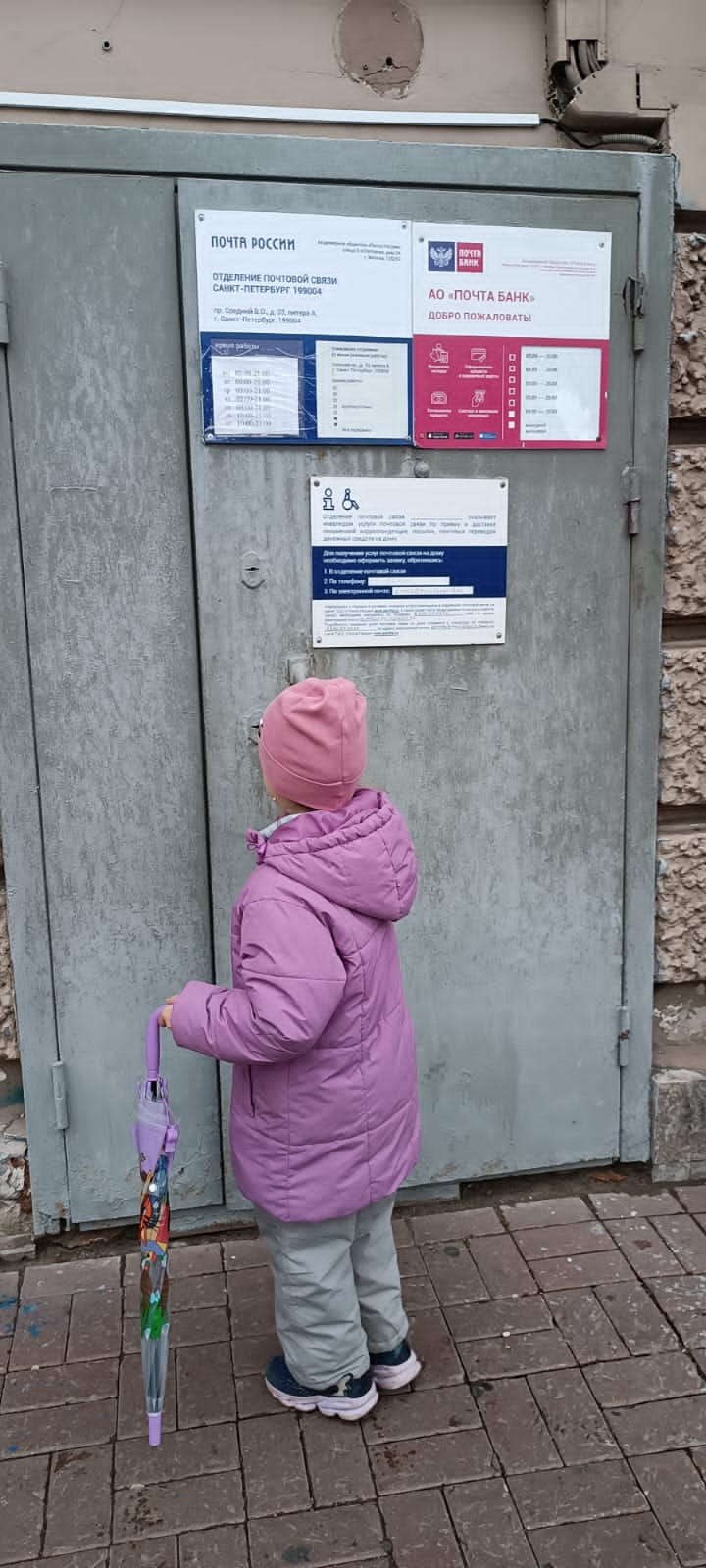 2. Основной этап
Выставка открыток и писем «Письма из прошлого»
Беседы: «История почты», «Почтовая марка», «Почтовый конверт», «Кто работает на почте», «О друзьях и дружбе»; «Районы города»;
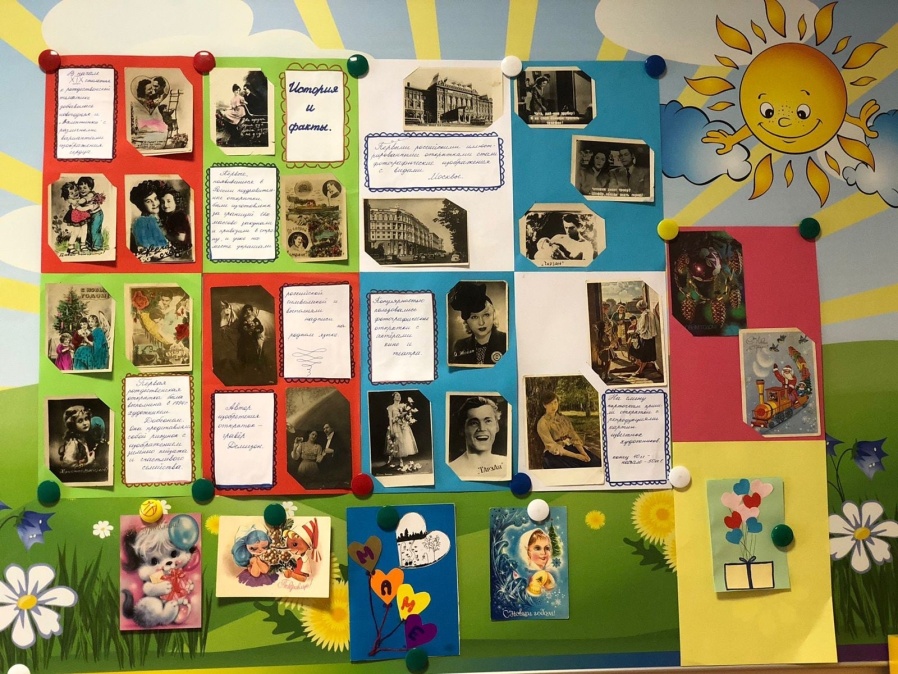 Была организована выставка старых писем и открыток
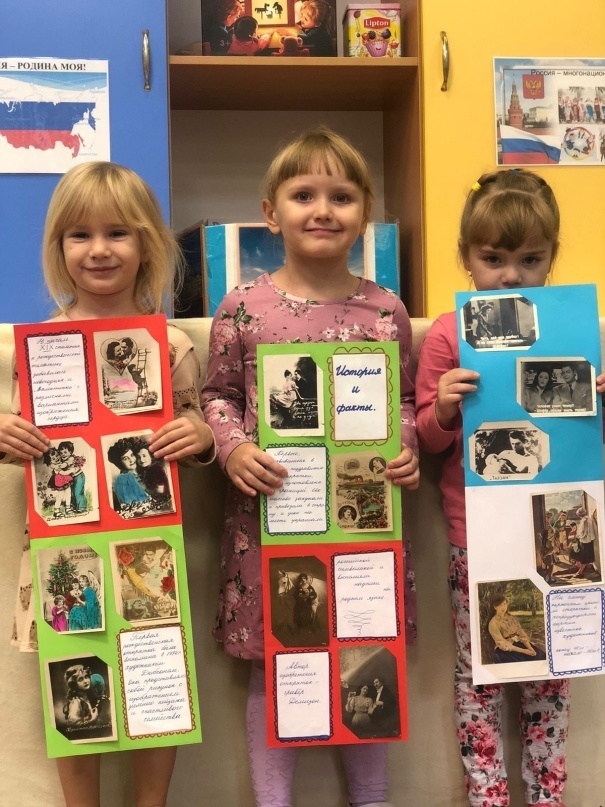 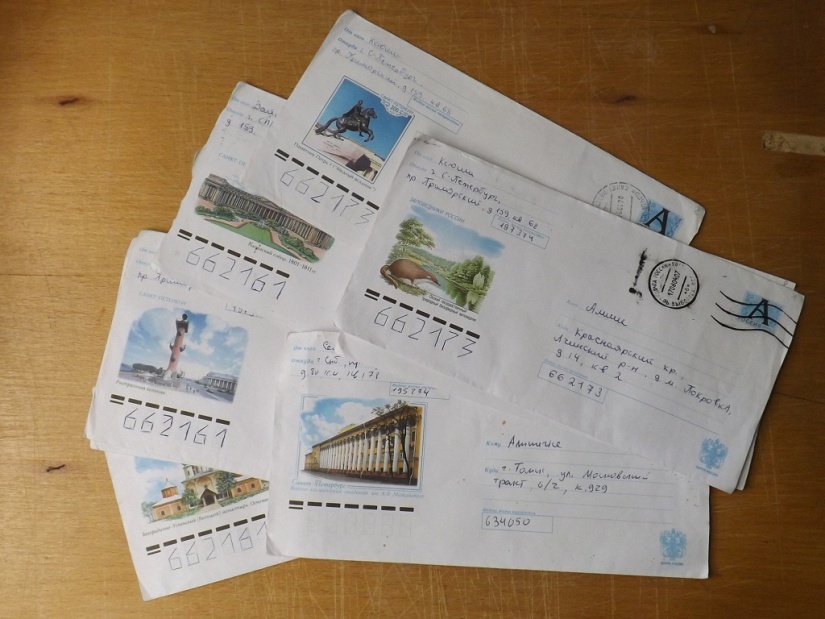 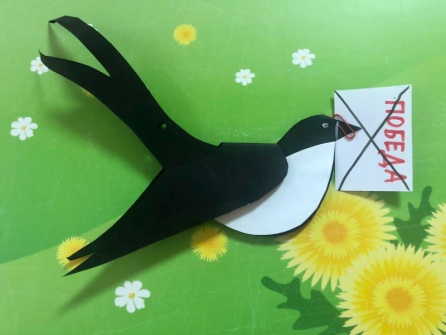 2. Основной этап
Д/И «Найди свой адрес»
Большинство детей живут на Василевском острове
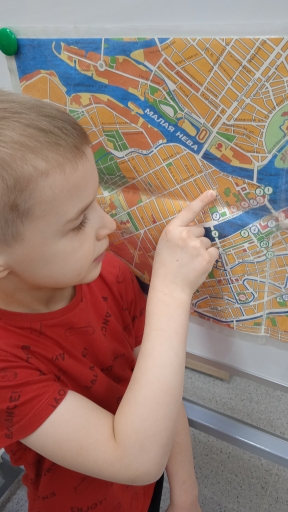 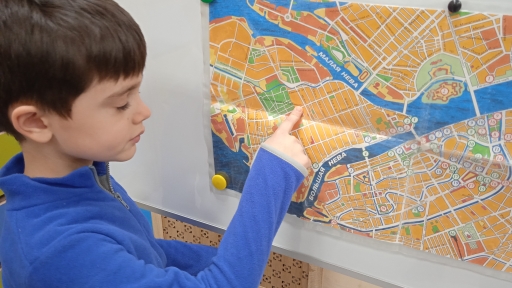 Ну, а чей то адрес пришлось искать в другом районе.
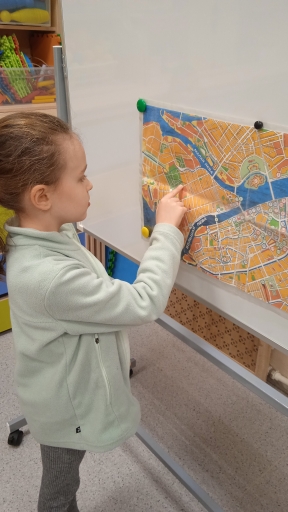 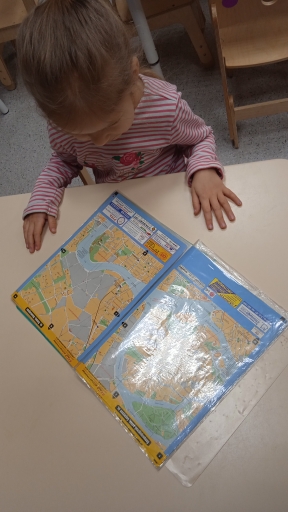 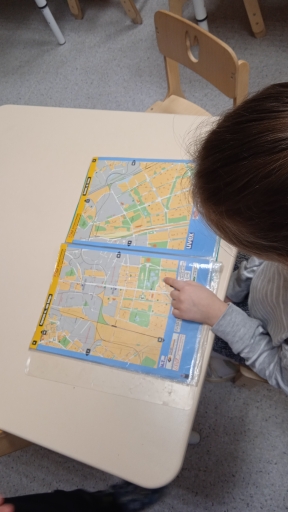 2. Основной этап
Творческий процесс
Дети дома рисовали и писали письма, чтобы никто из друзей в группе, не узнал, кто, для кого пишет.
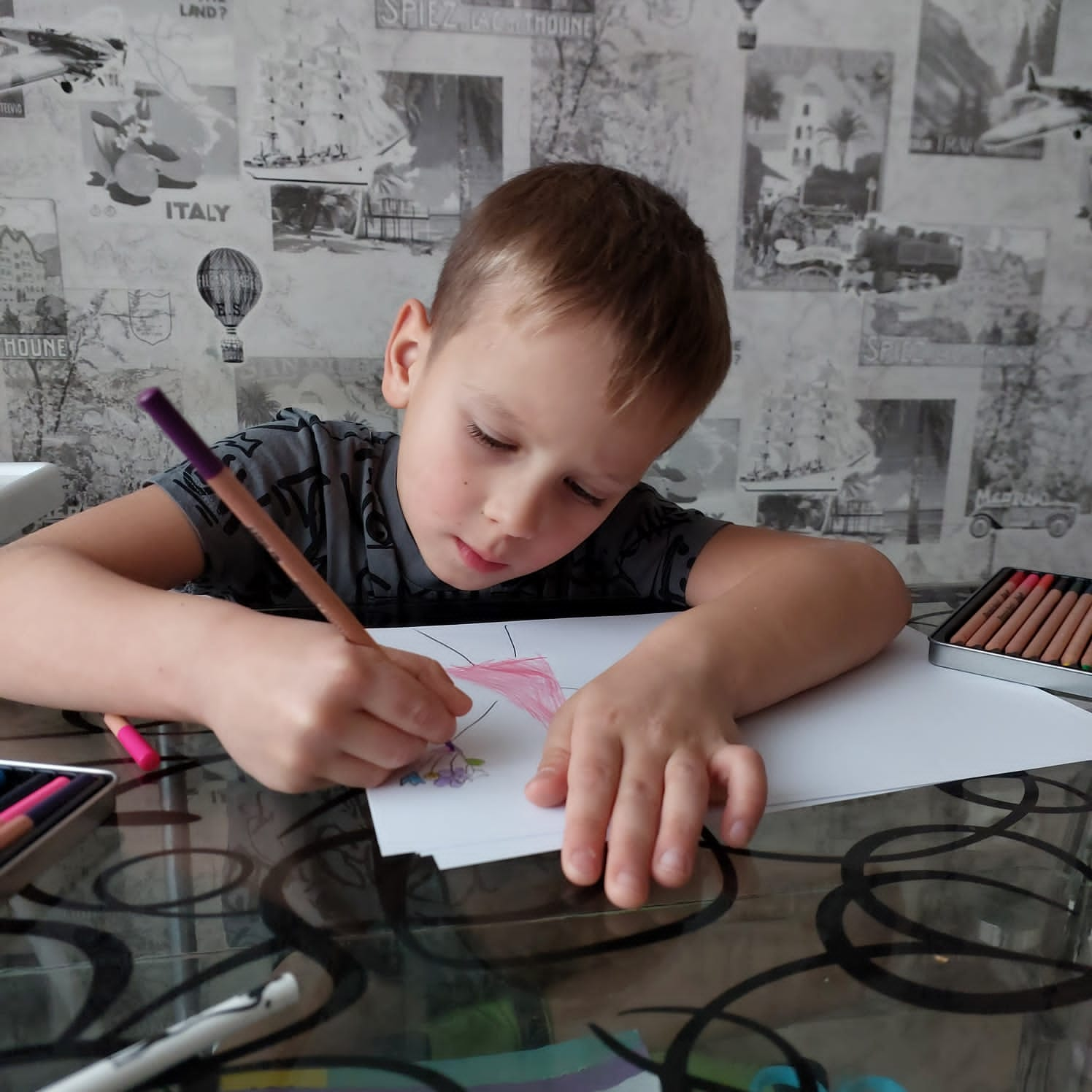 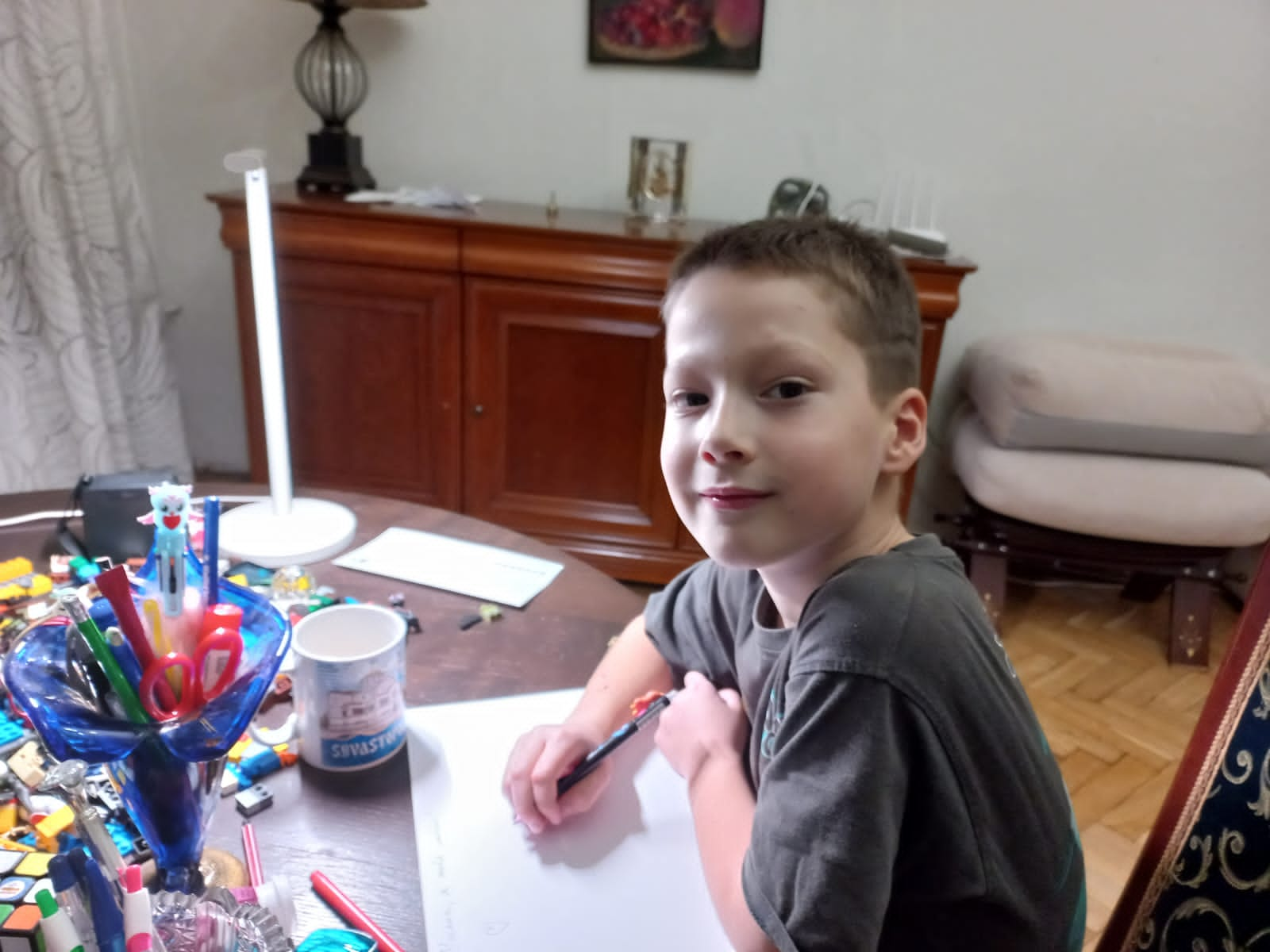 2. Основной этап
Творческий процесс
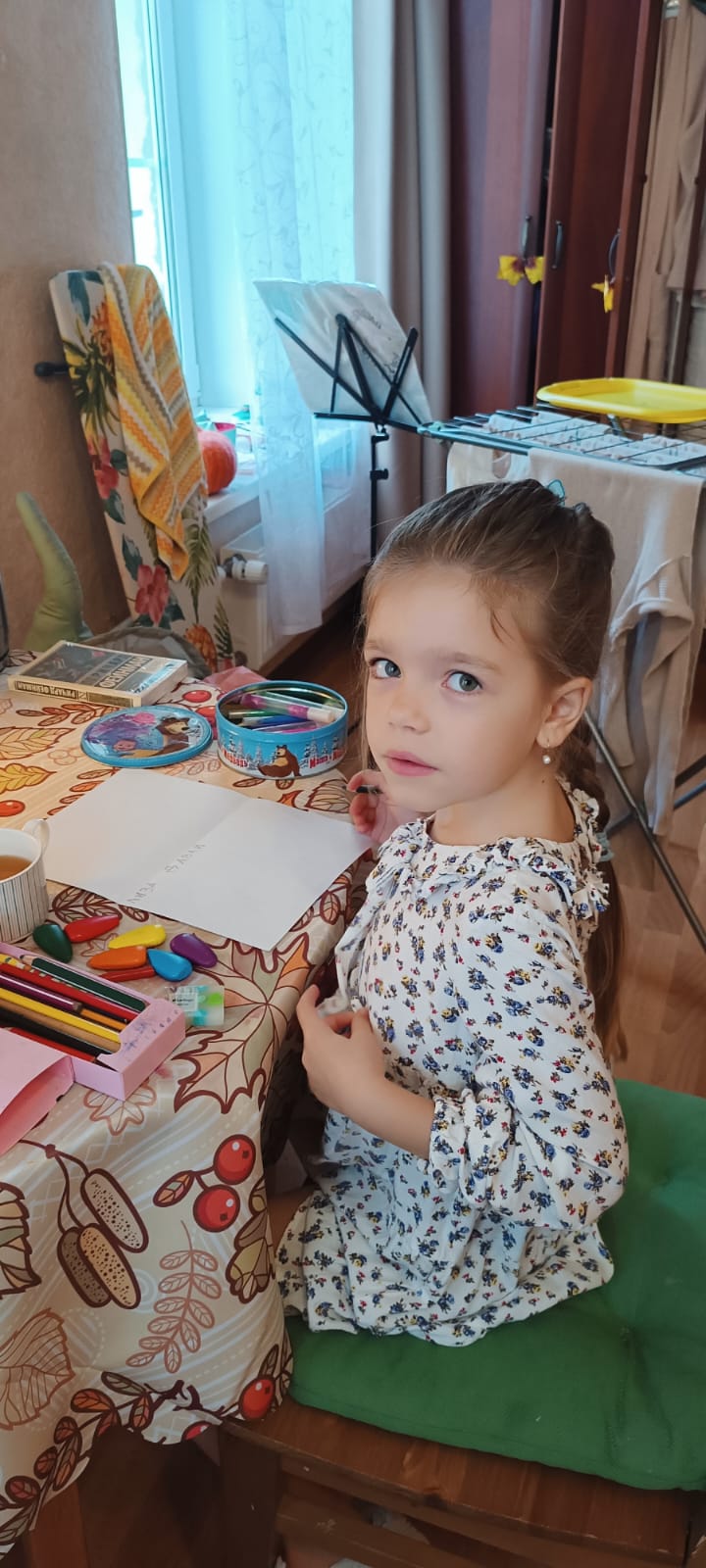 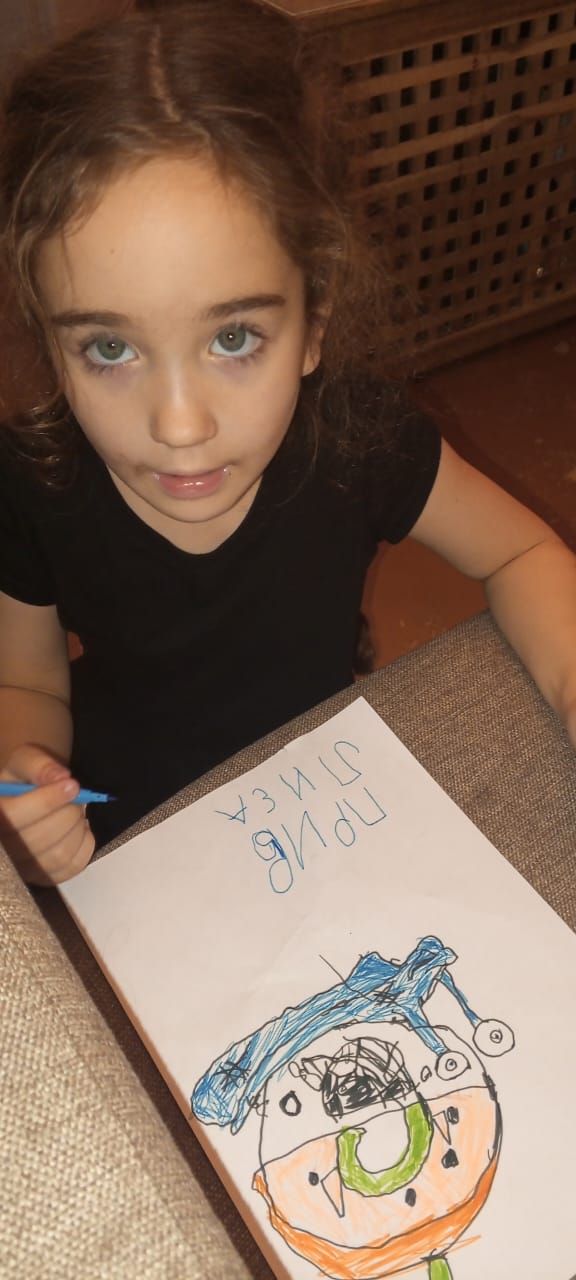 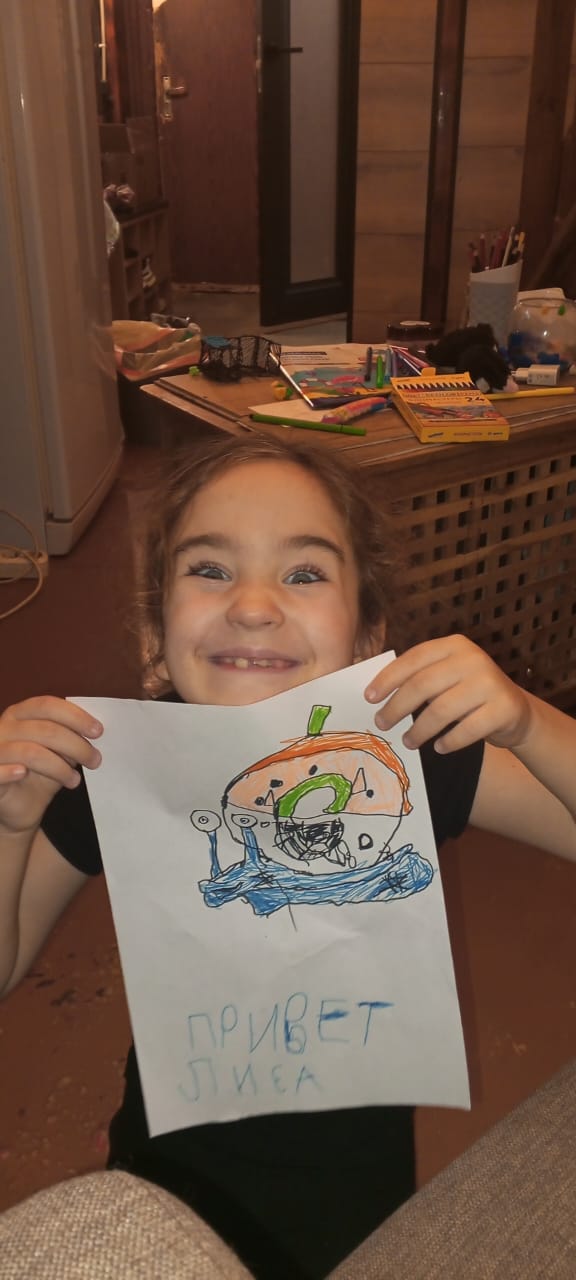 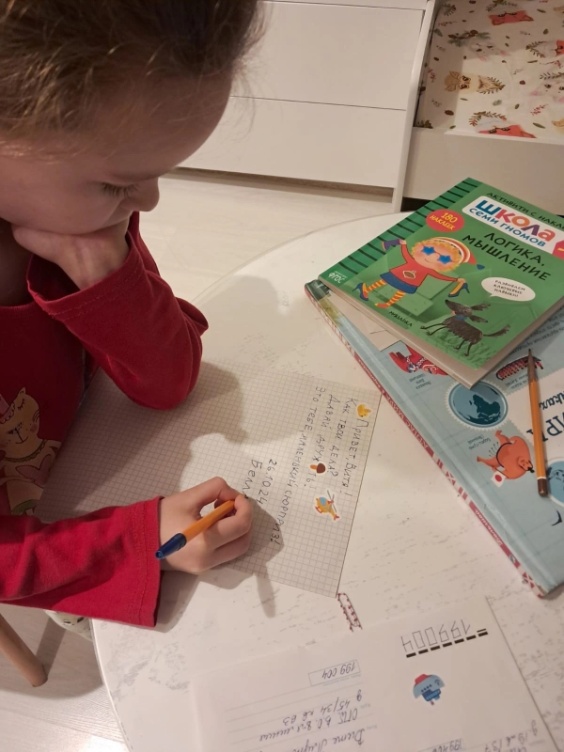 2. Основной этап
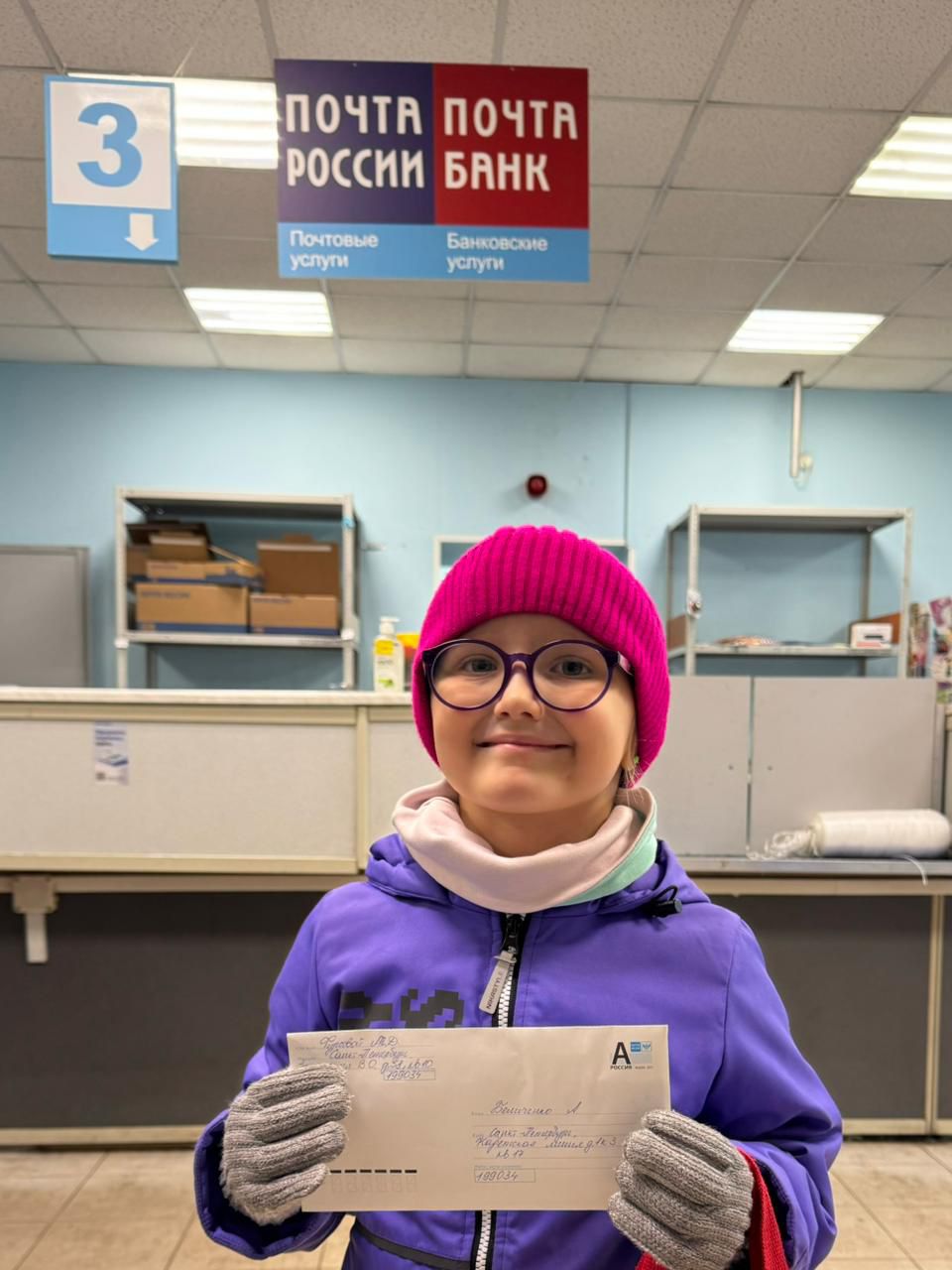 Отправка писем
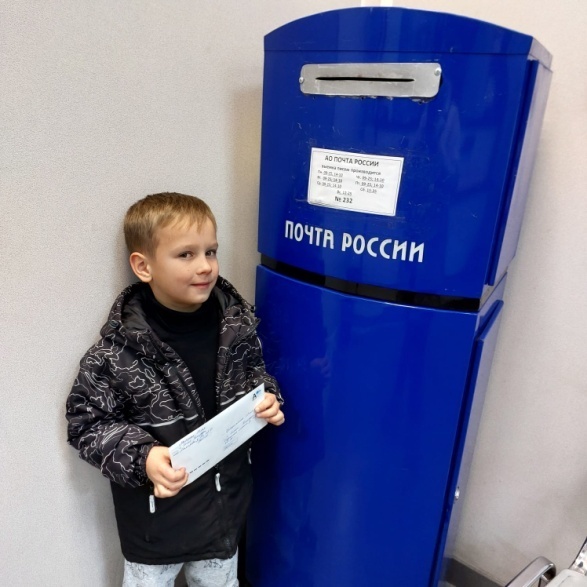 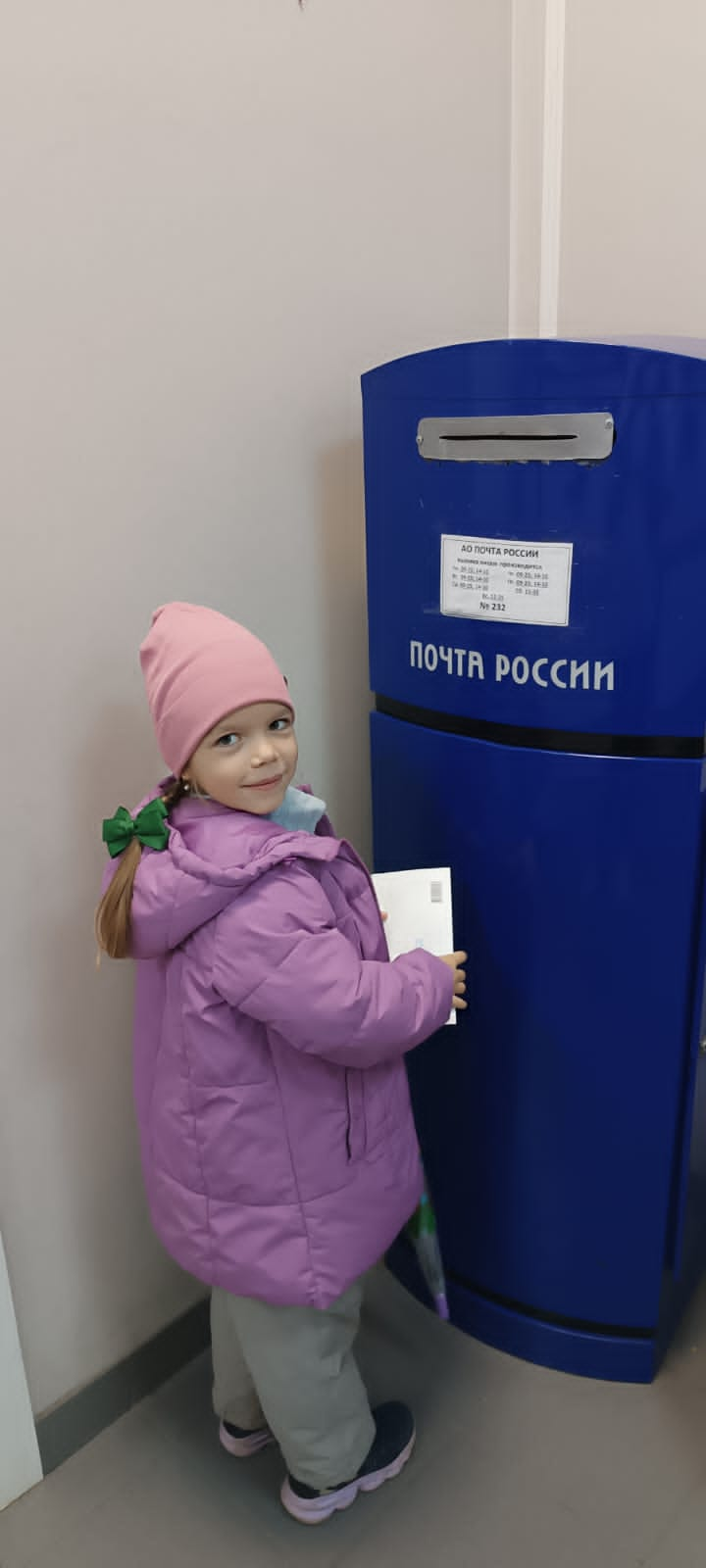 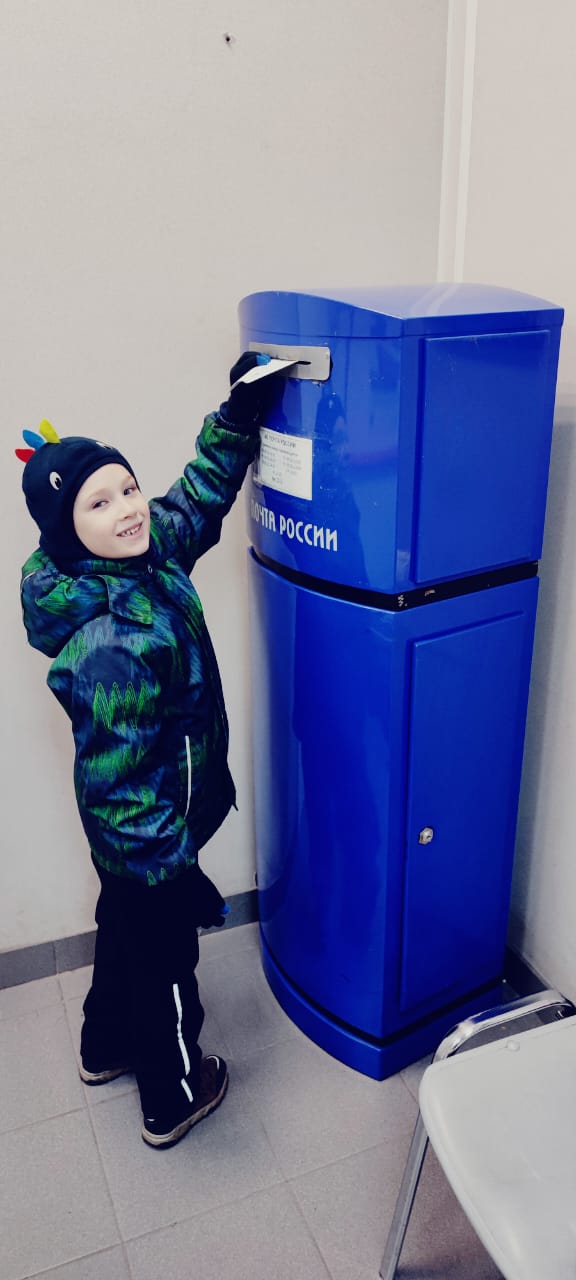 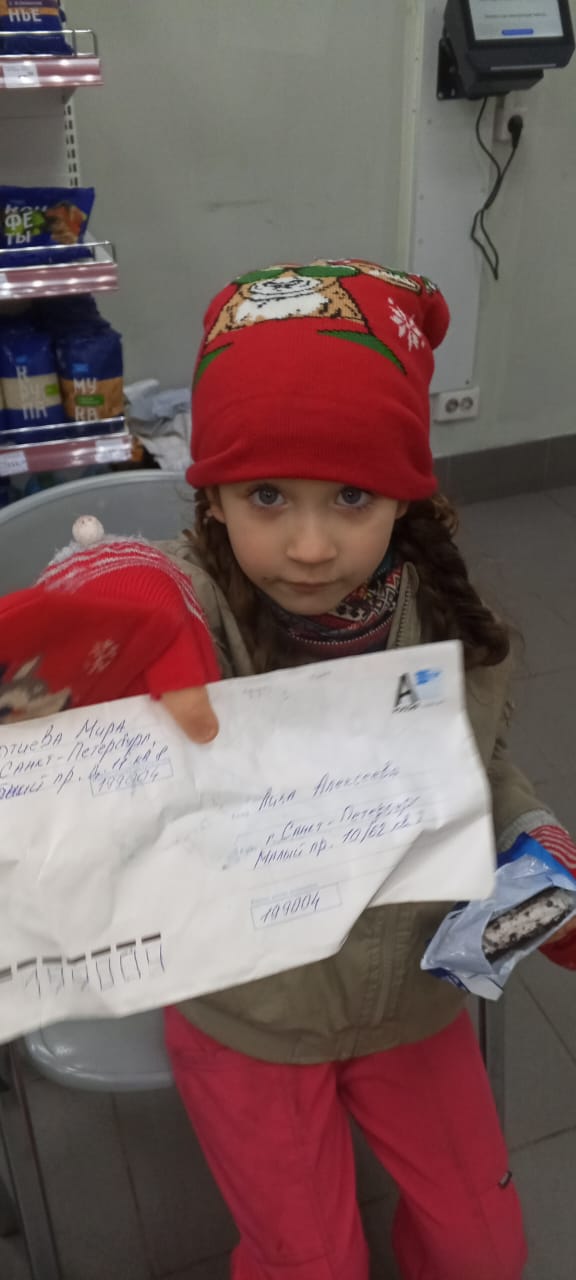 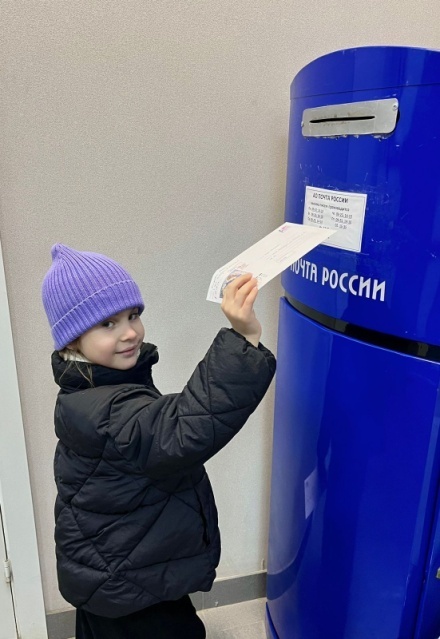 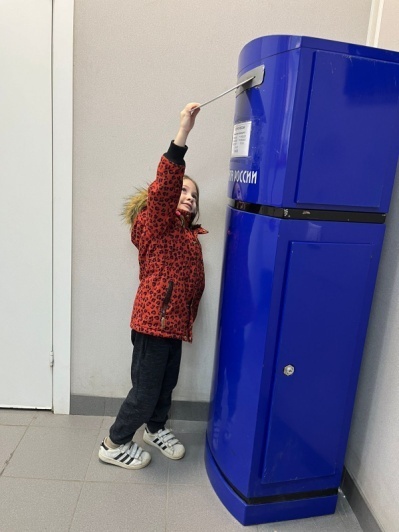 2. Основной этап
Отправка писем
Помощник воспитателя, так же присоединилась к нашему проекту и написала письмо одному из воспитанников.
 Его удивление и восторг были сняты на камеру и показаны в видеоролике.
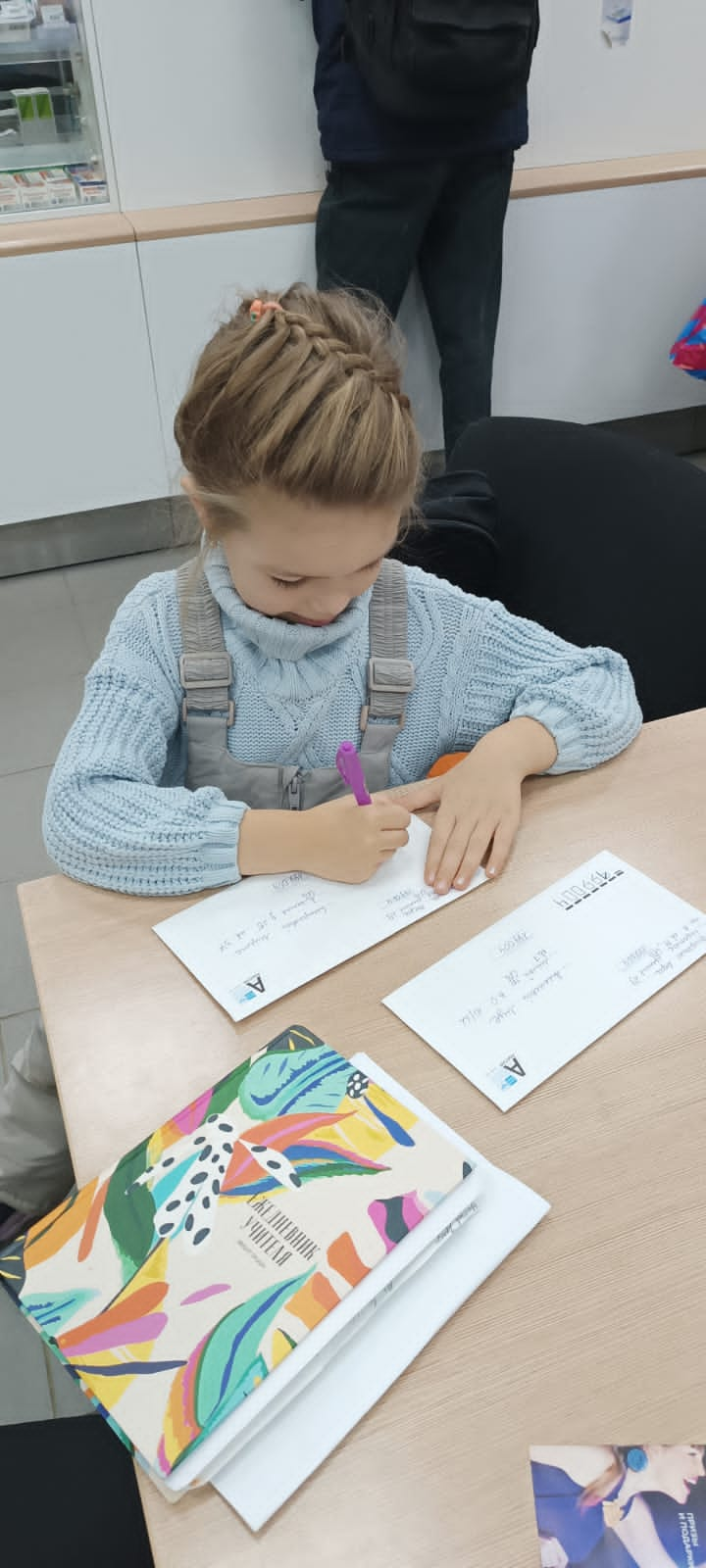 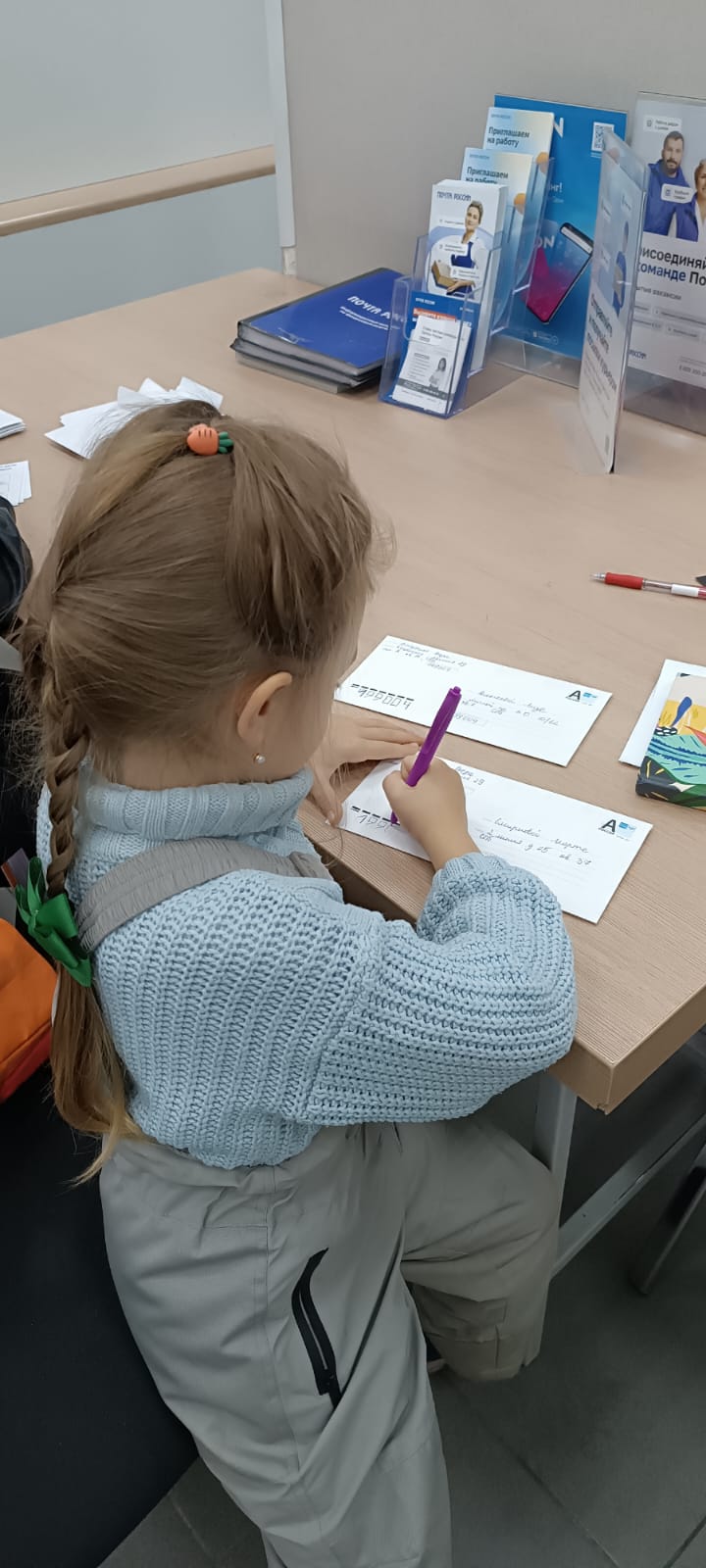 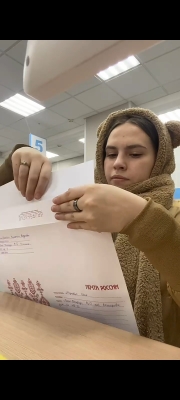 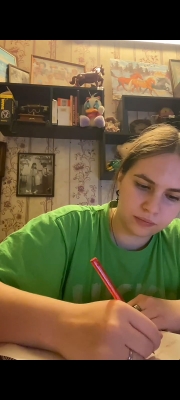 3. Заключительный
Получение писем
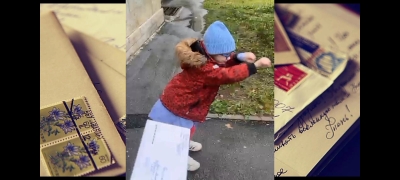 В группе был просмотрен видеоролик и каждый ребенок не только увидел себя со стороны, но и поделился впечатлениями.
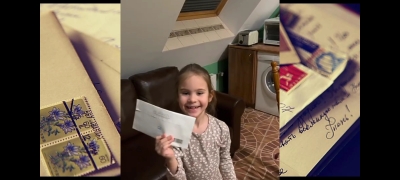 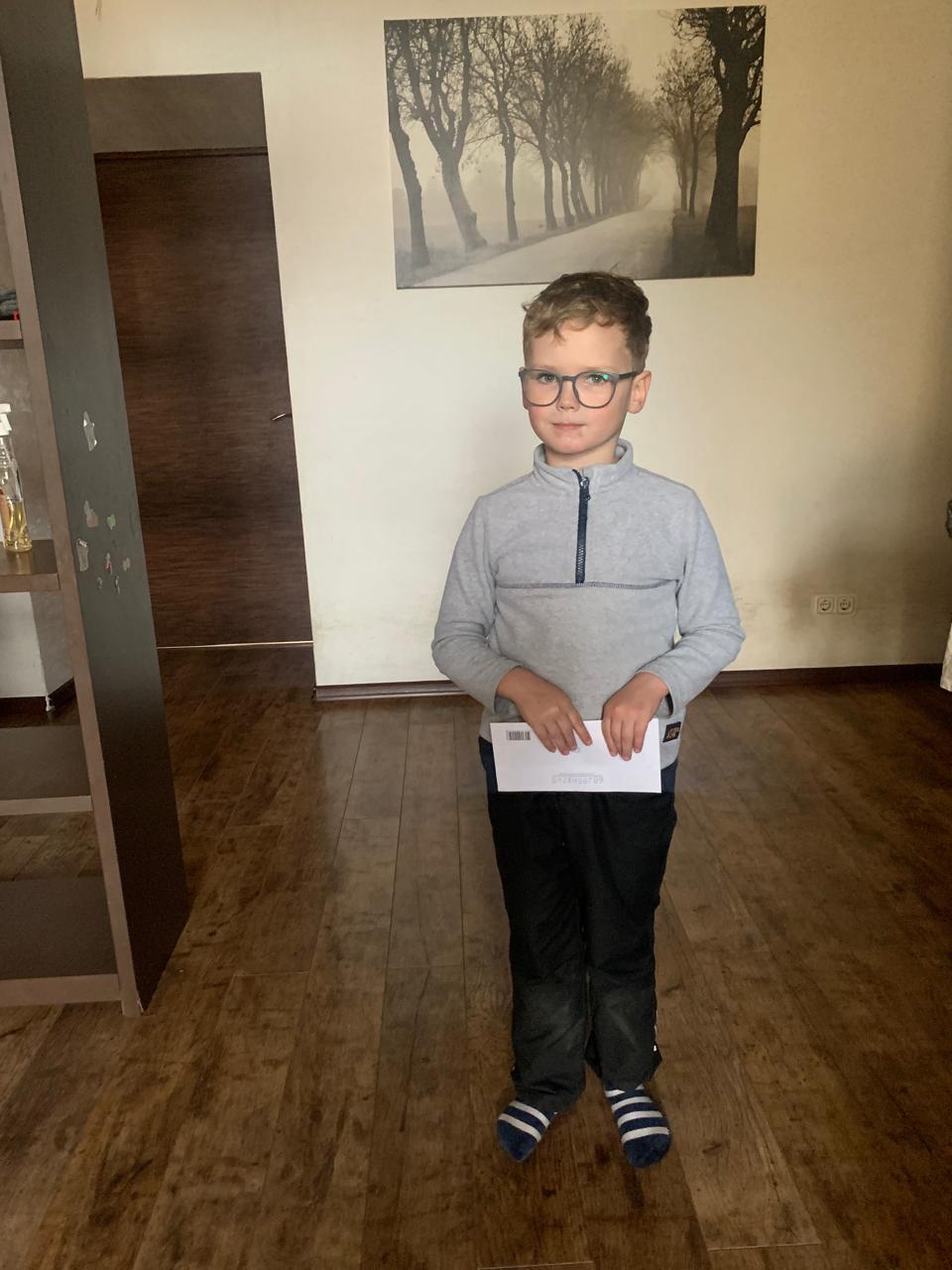 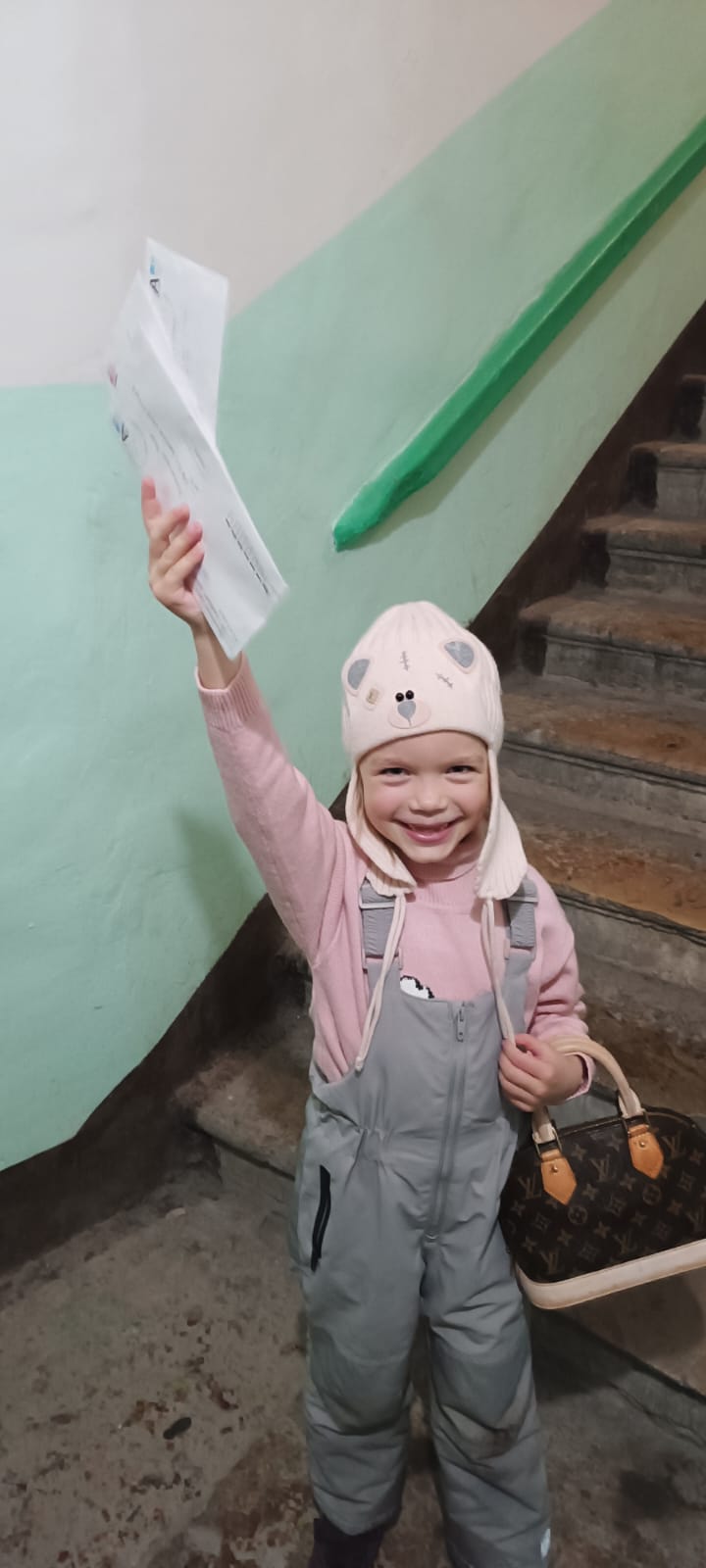 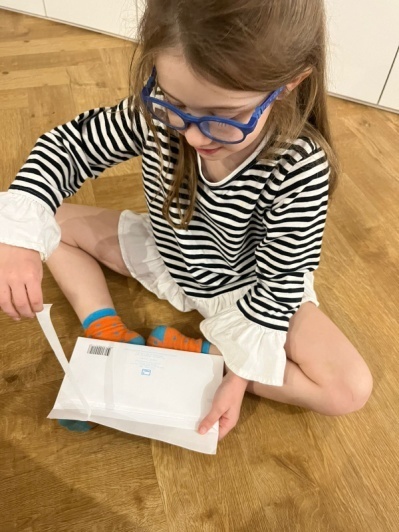 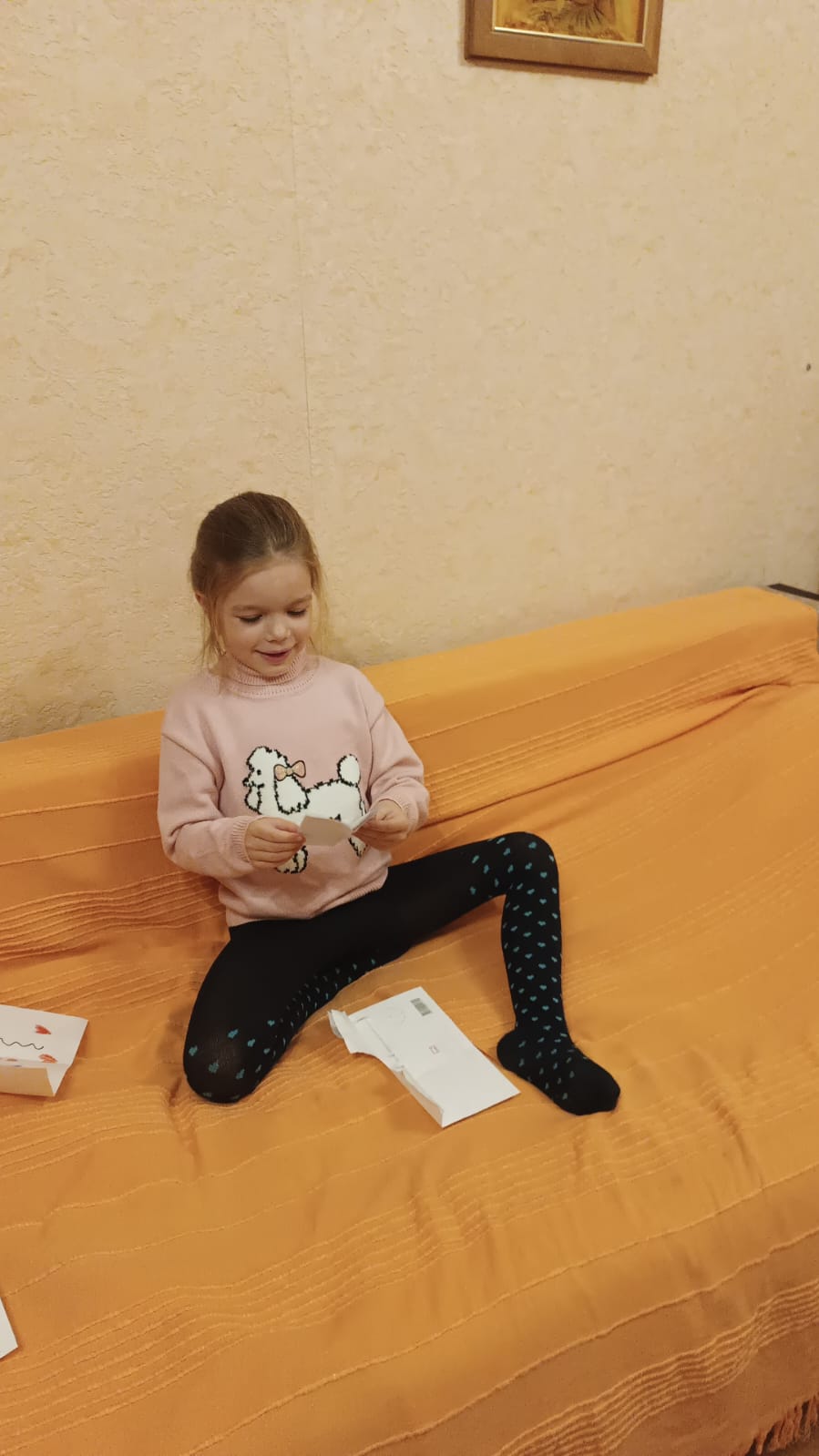 Послание в группу
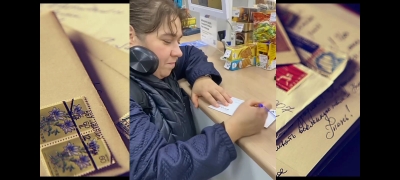 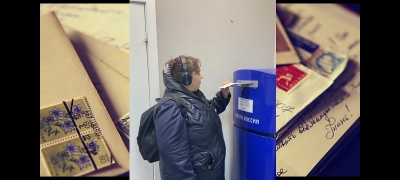 Так же было написано письмо для всей группы.
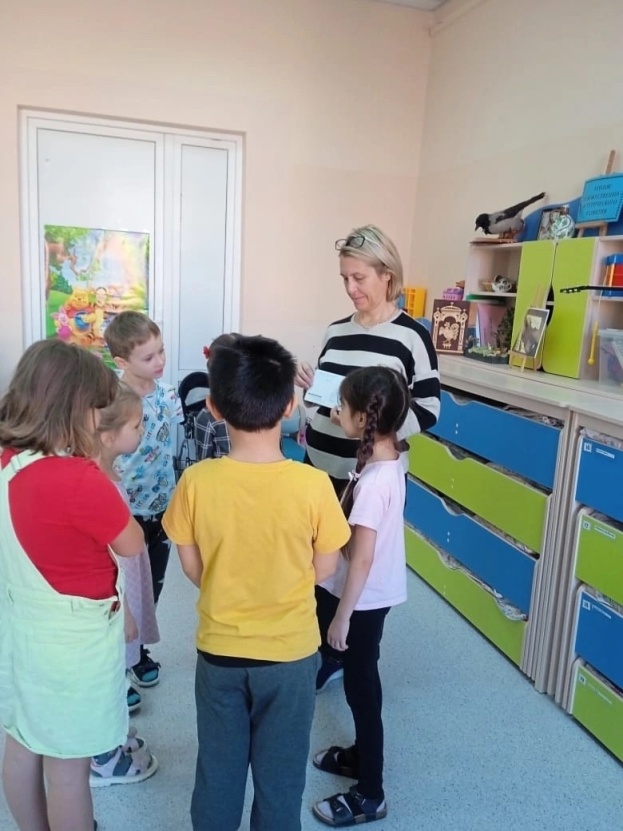 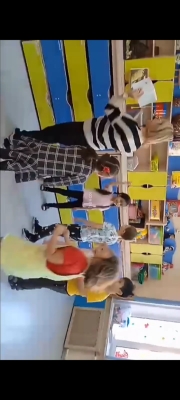 Вывод:
Совместная деятельность детей, родителей и воспитателей способствовала развитию познавательного интереса детей. В процессе проекта, дети и родители, которые не хотели участвовать в написании писем, в итоге присоединились к нам так, как получили неожиданные послания на свой адрес. Активное включение родителей в педагогический процесс группы, укрепило заинтересованность в сотрудничестве с детским садом. Родители и дети до сих пор продолжают писать друг другу письма. А также родители предложили писать письма не только друг другу, но и в другие сады, других городов. 
Но это уже будет наш следующий проект.!
СПАСИБО     ЗА         ВНИМАНИЕ!